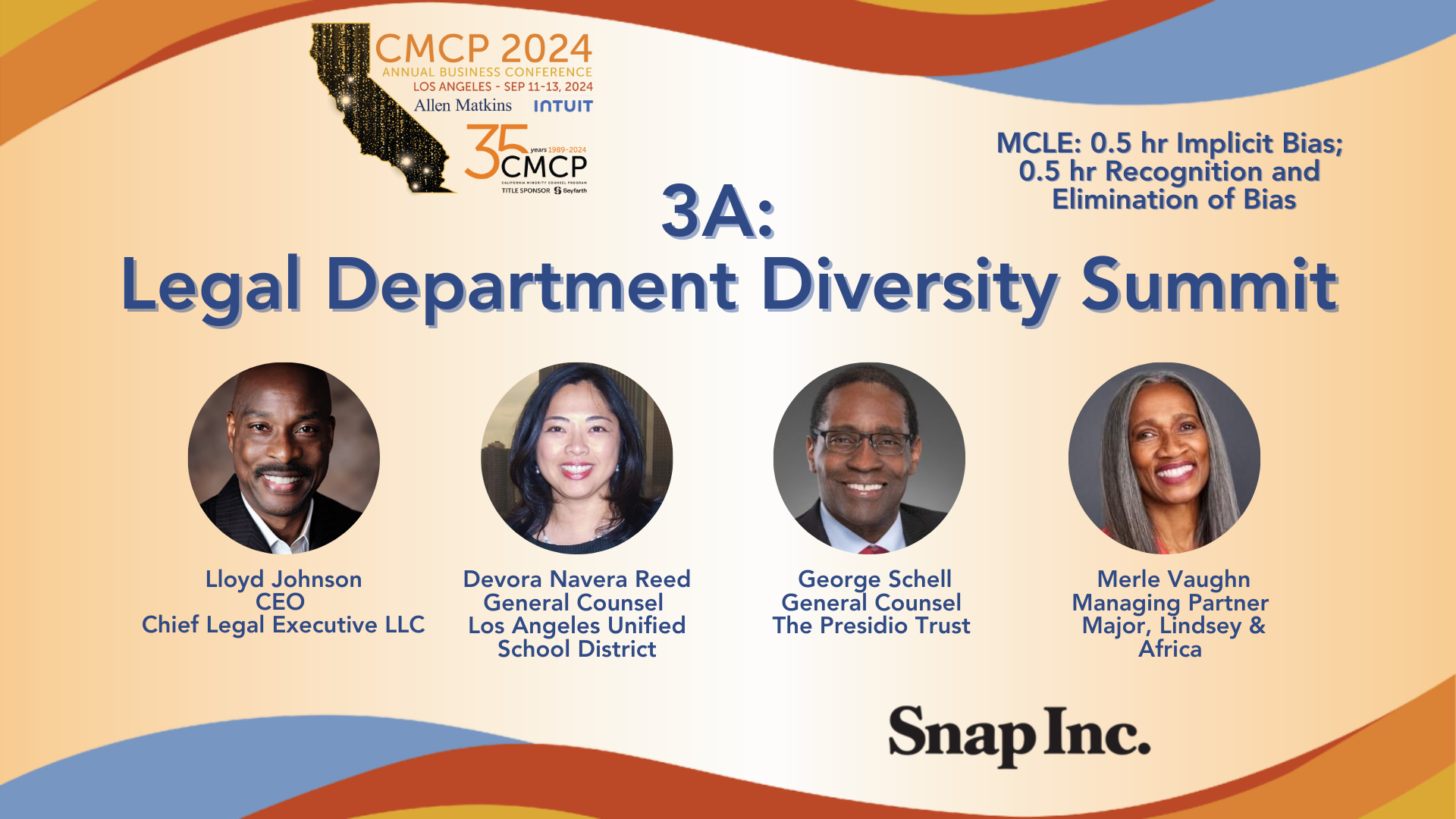 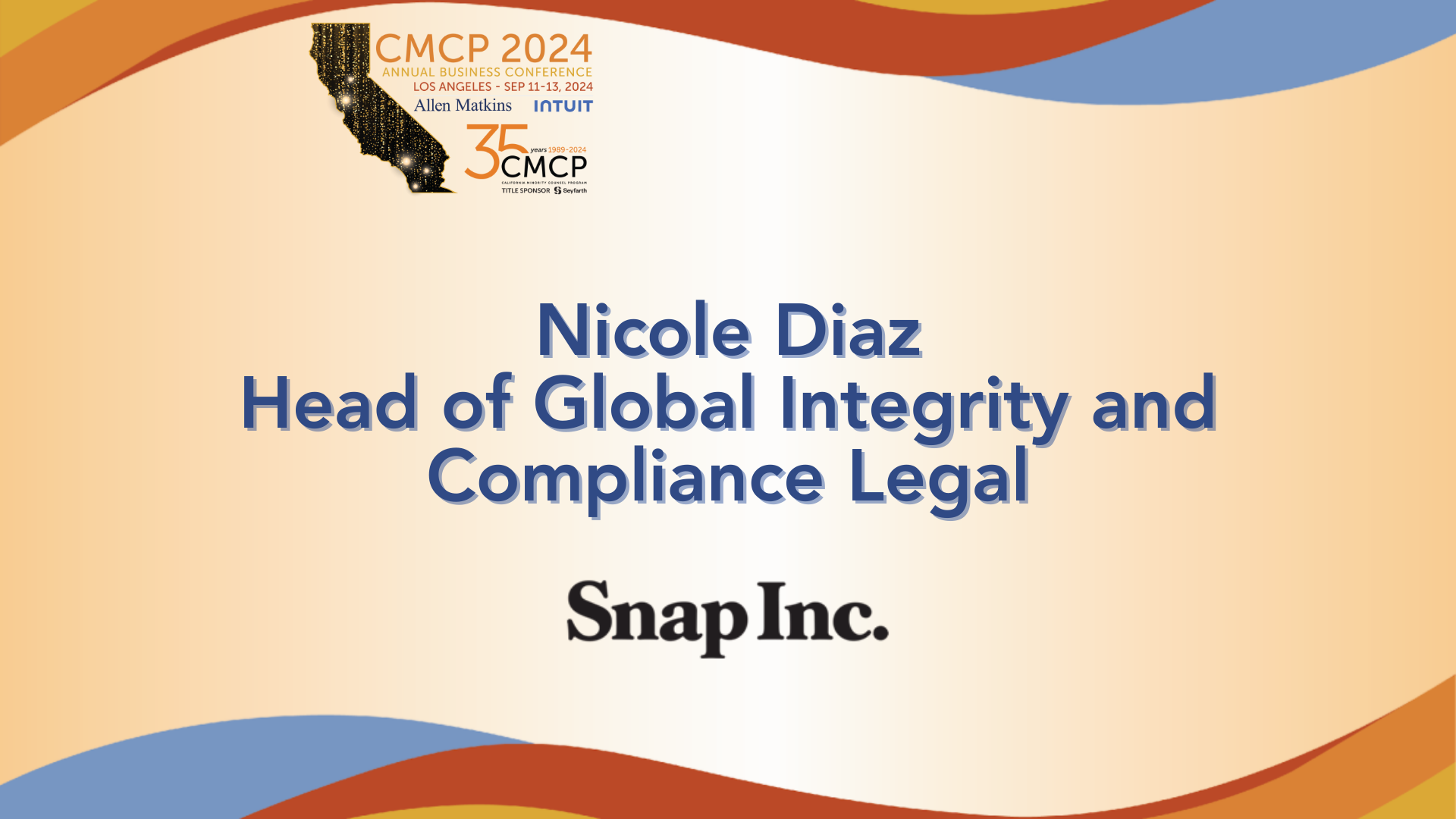 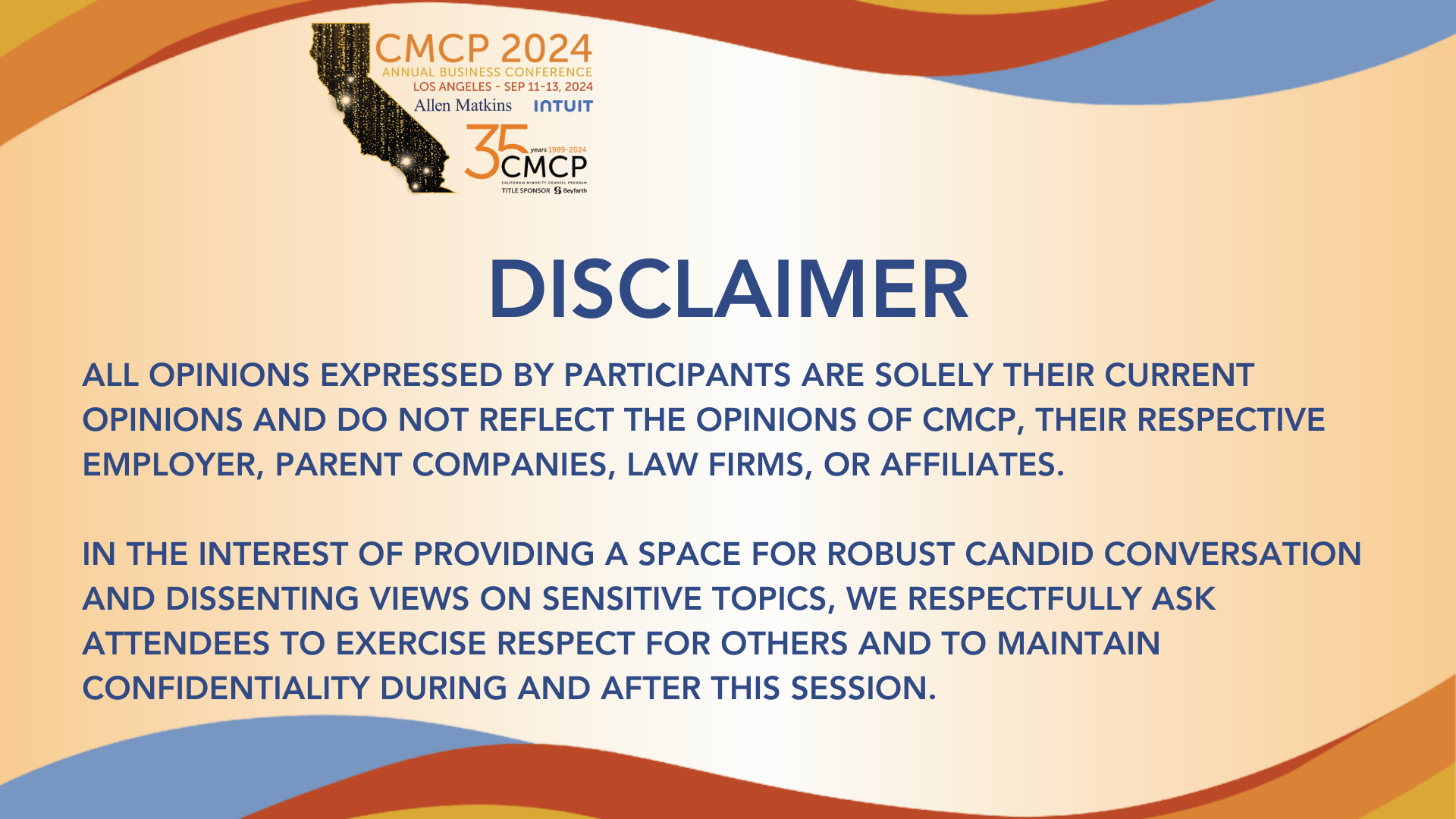 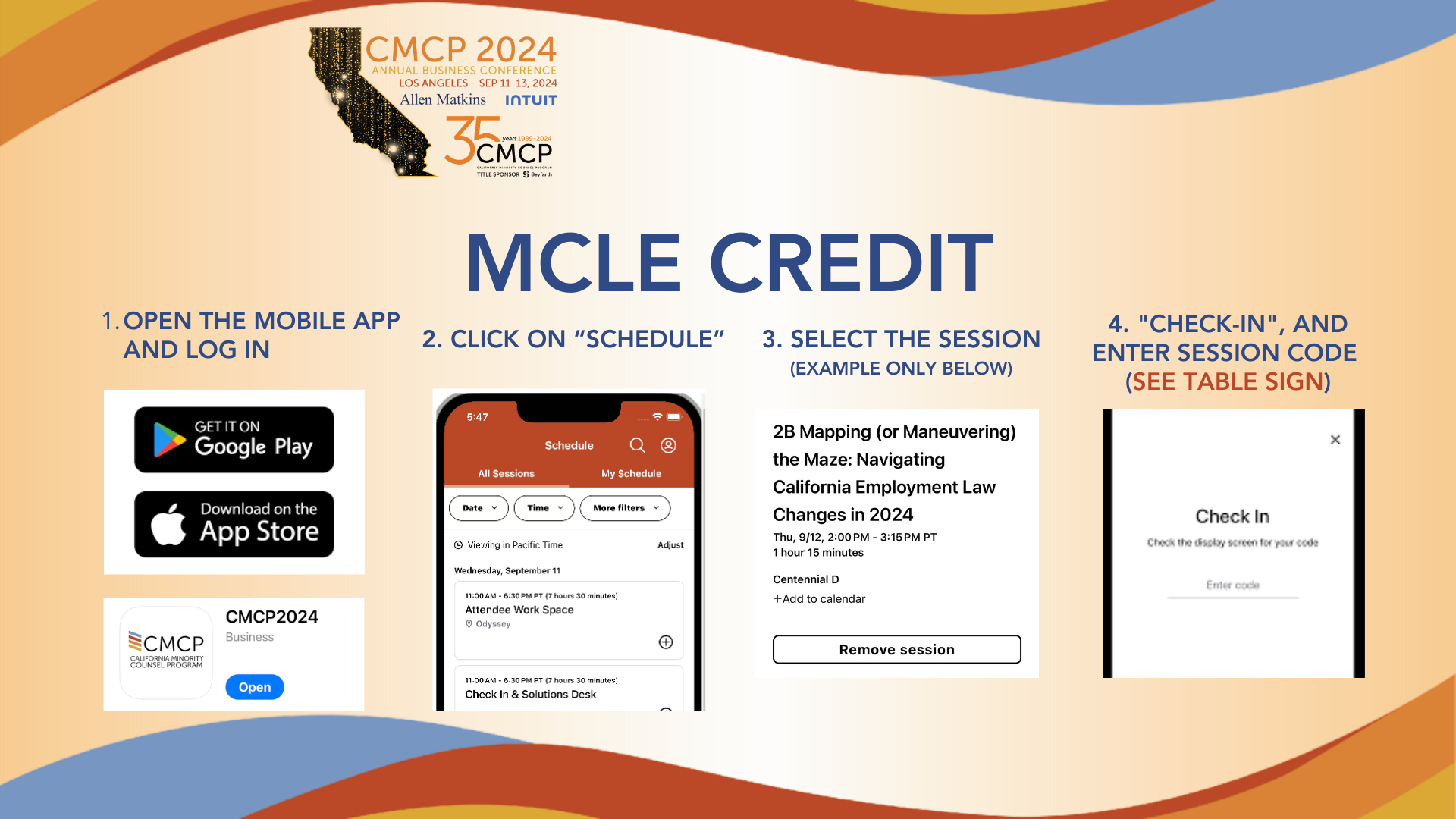 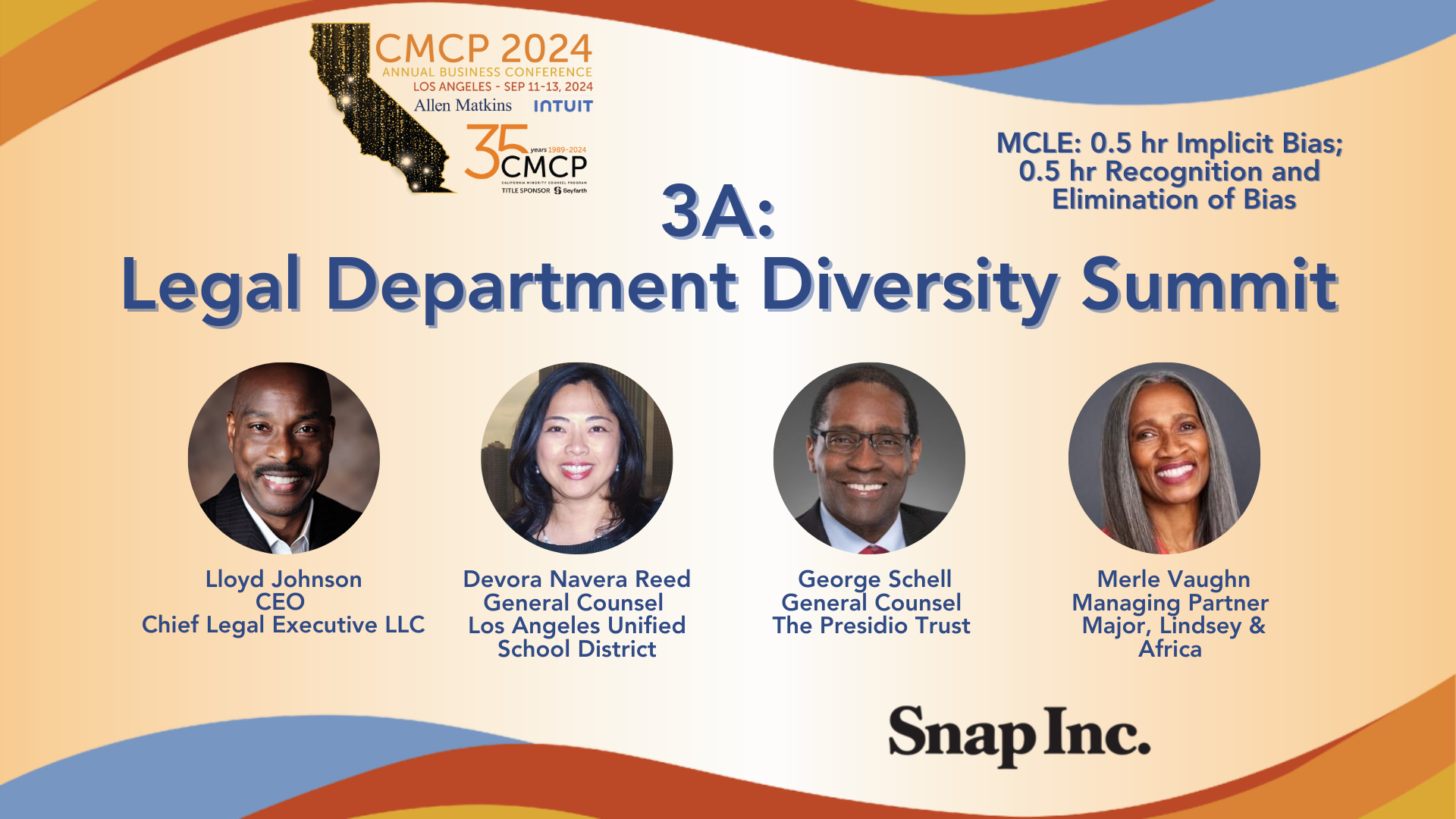 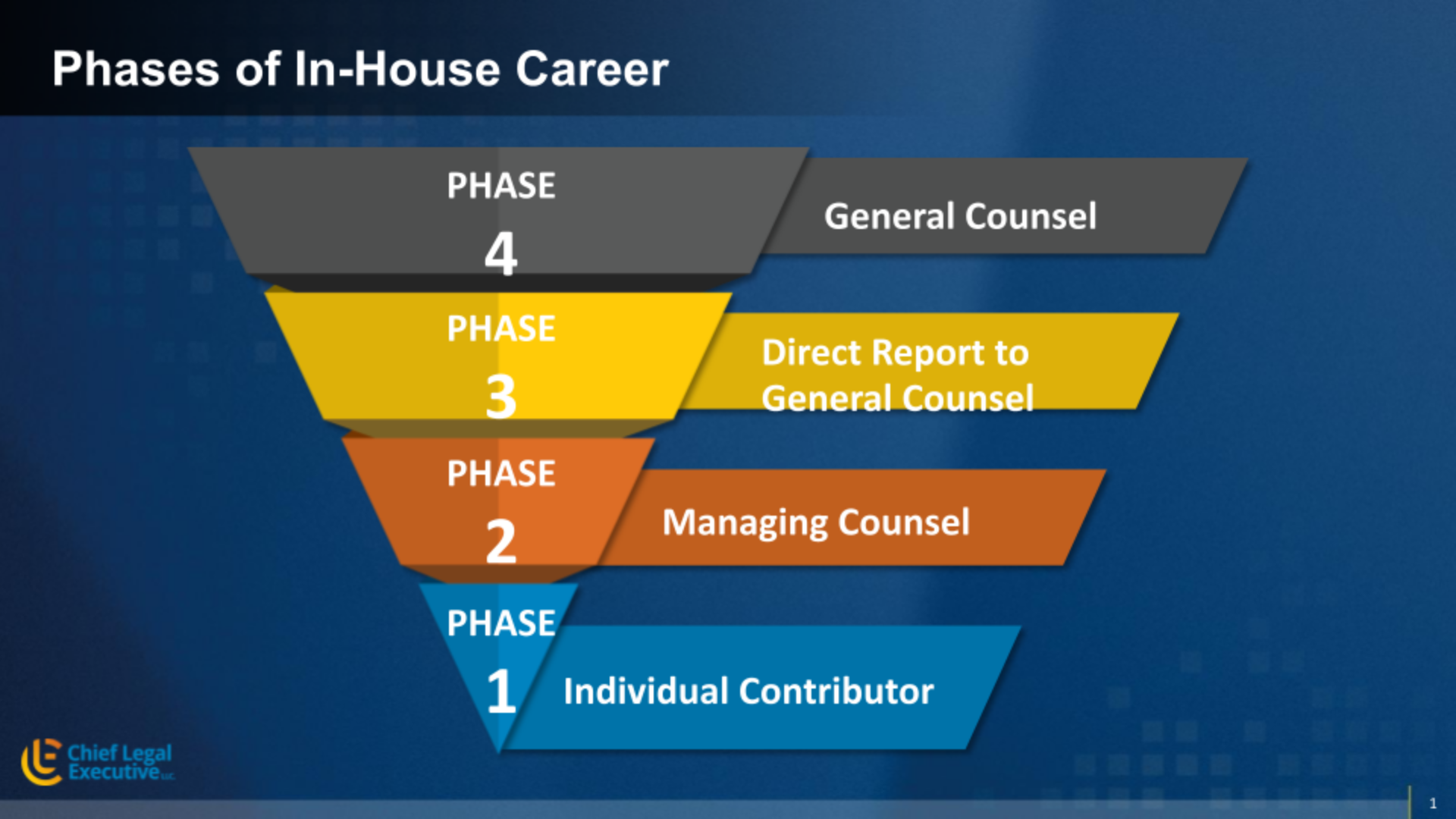 Generation Wealth Begins with Generational Knowledge TM
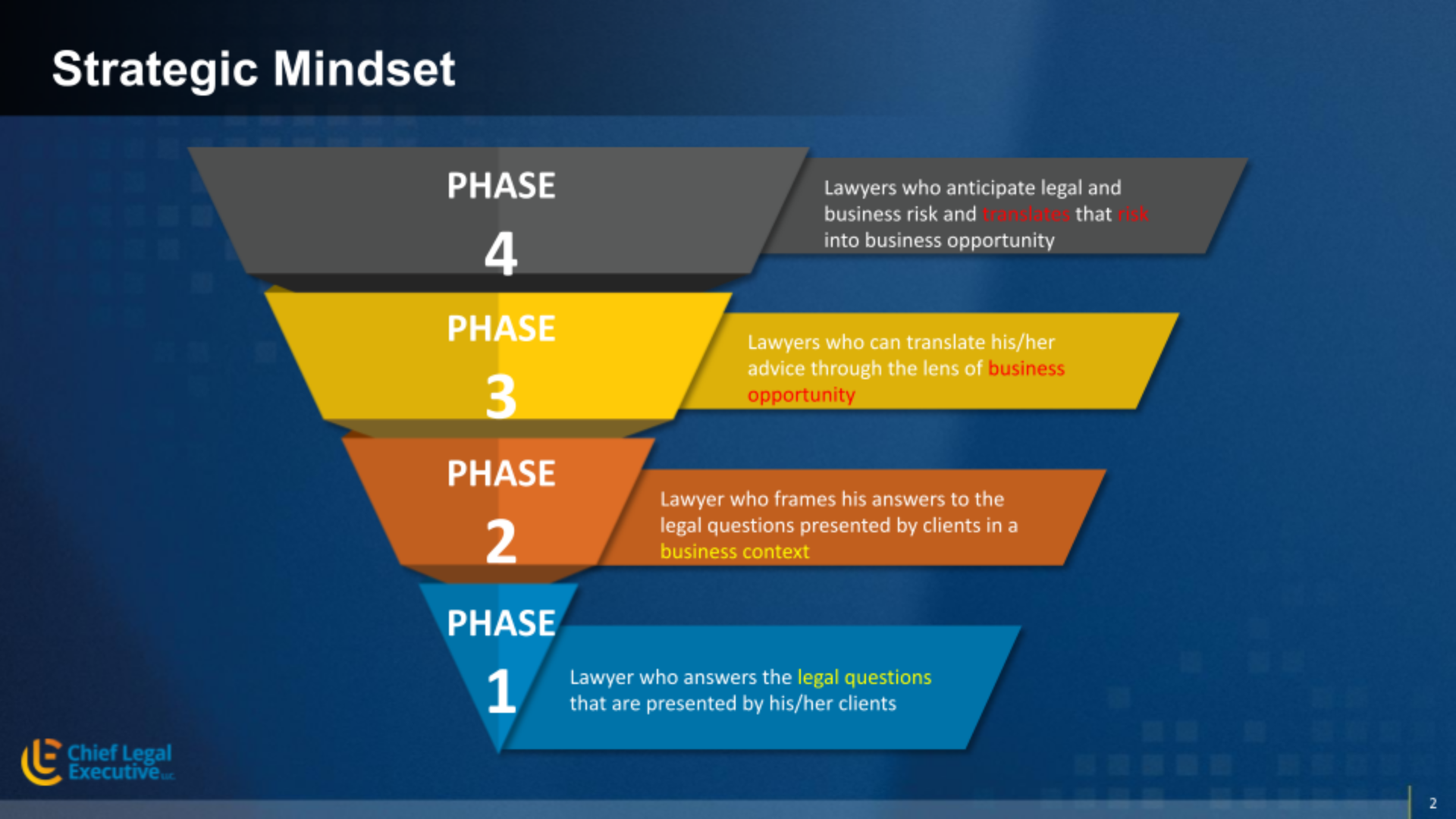 Generation Wealth Begins with Generational Knowledge TM
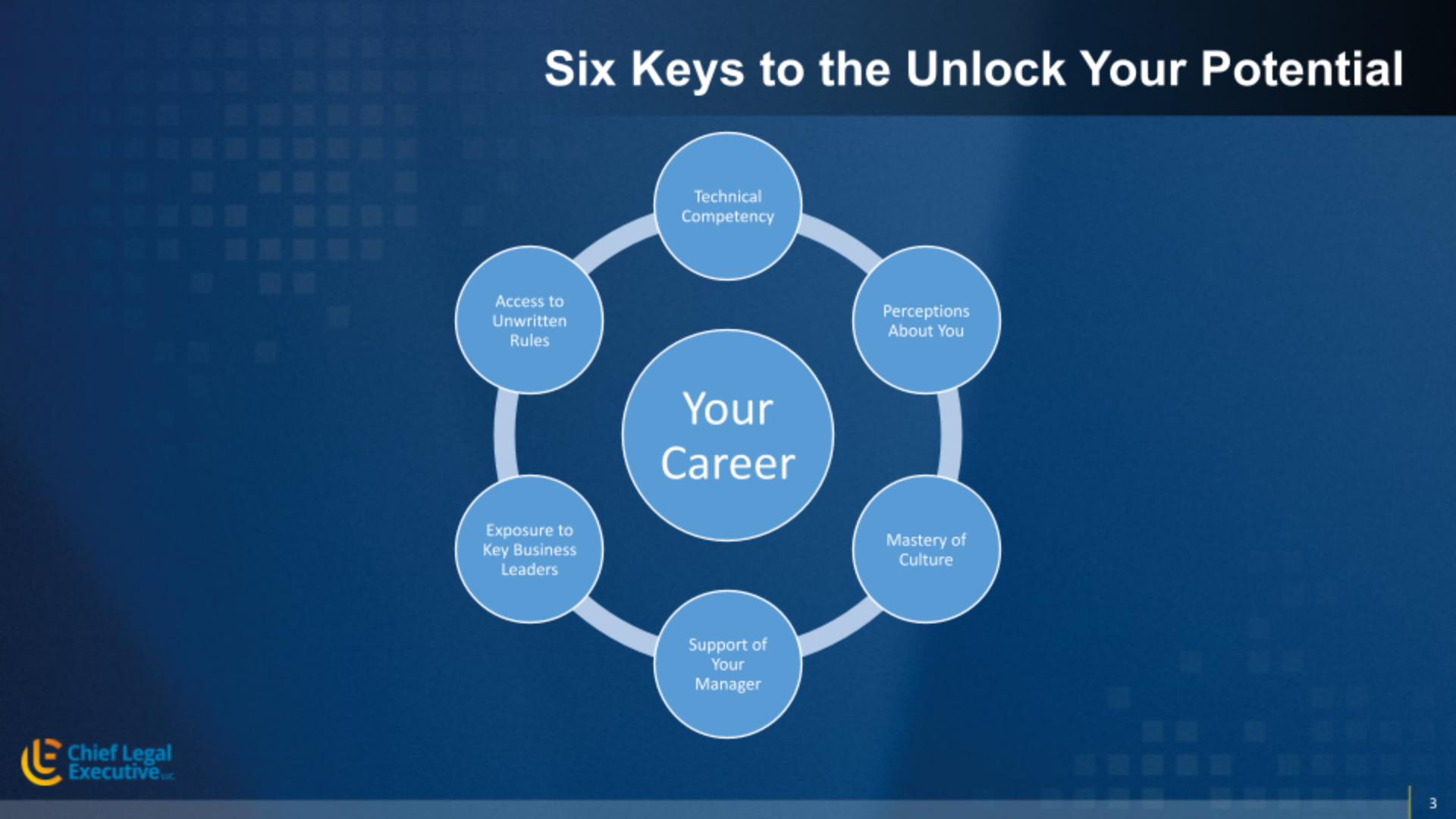 Generation Wealth Begins with Generational Knowledge TM
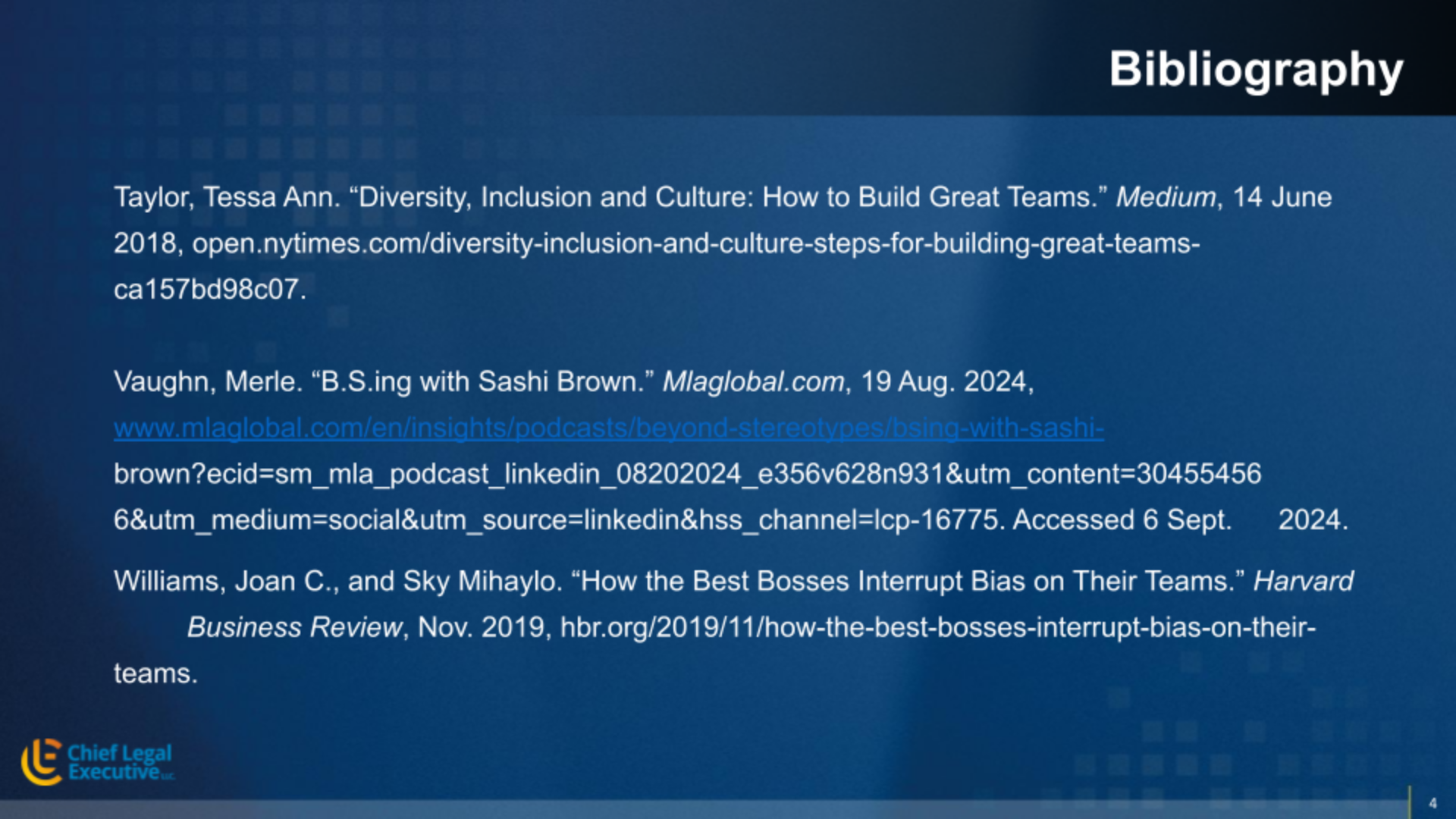 Generation Wealth Begins with Generational Knowledge TM
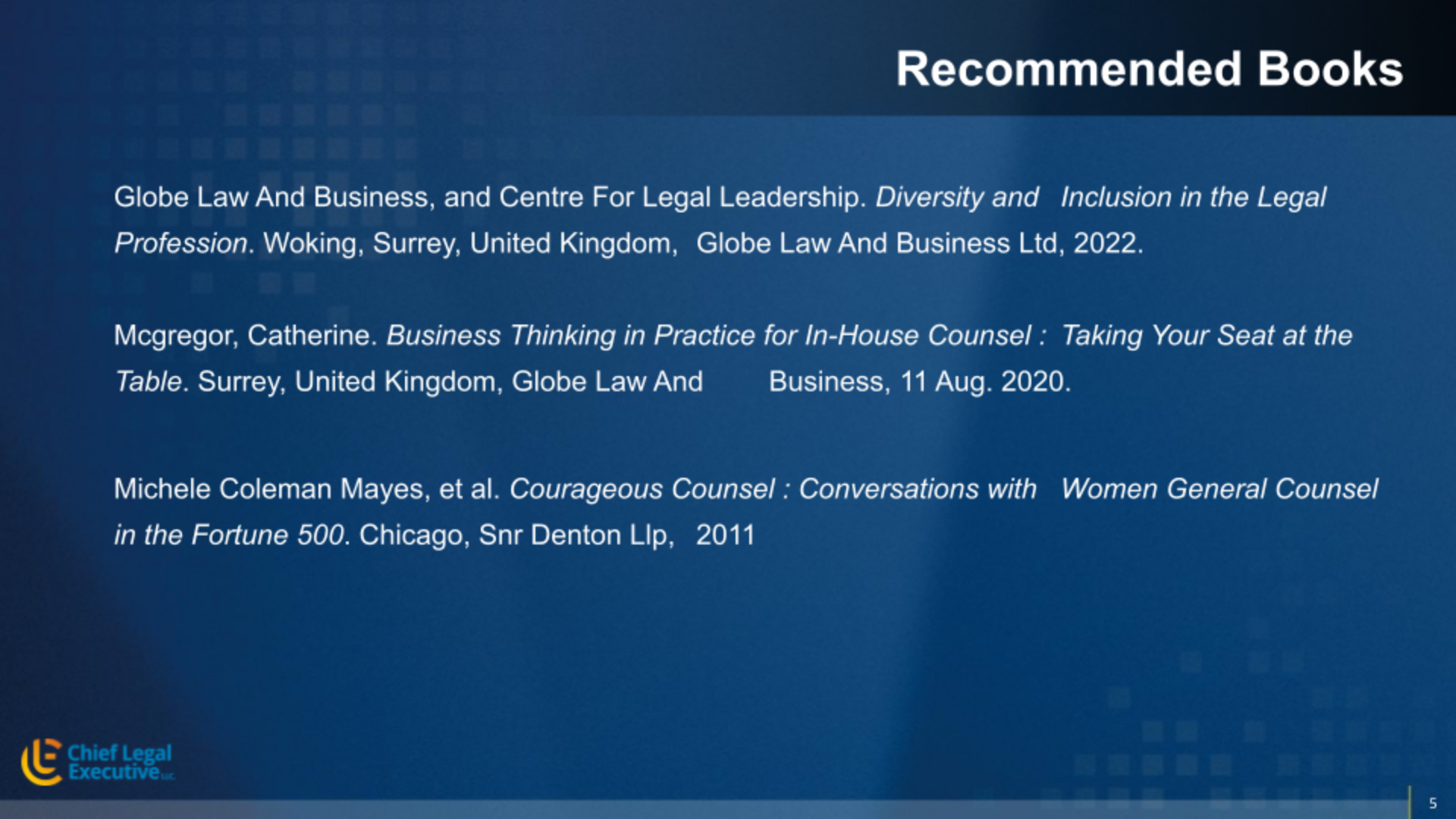 Generation Wealth Begins with Generational Knowledge TM
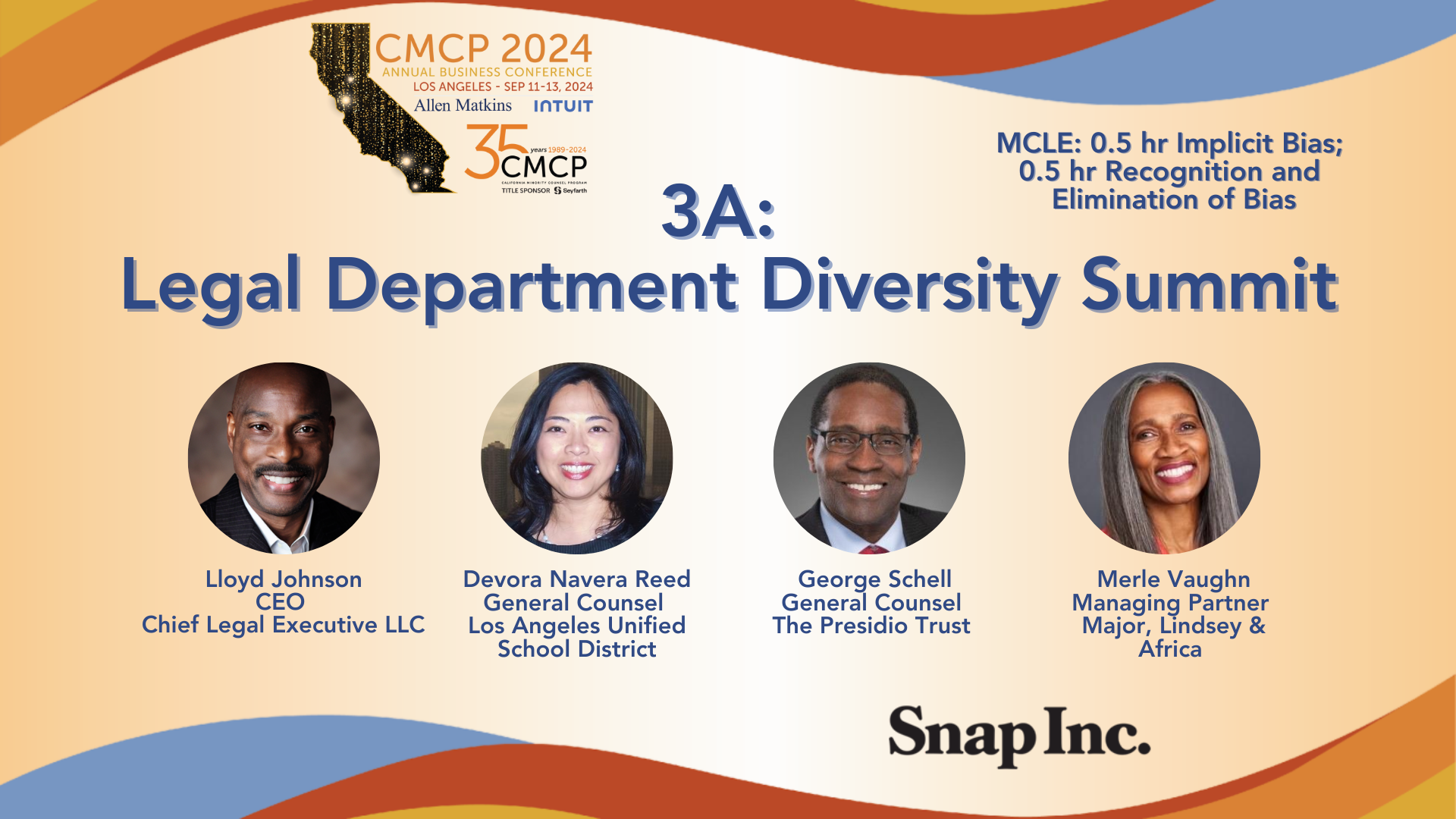 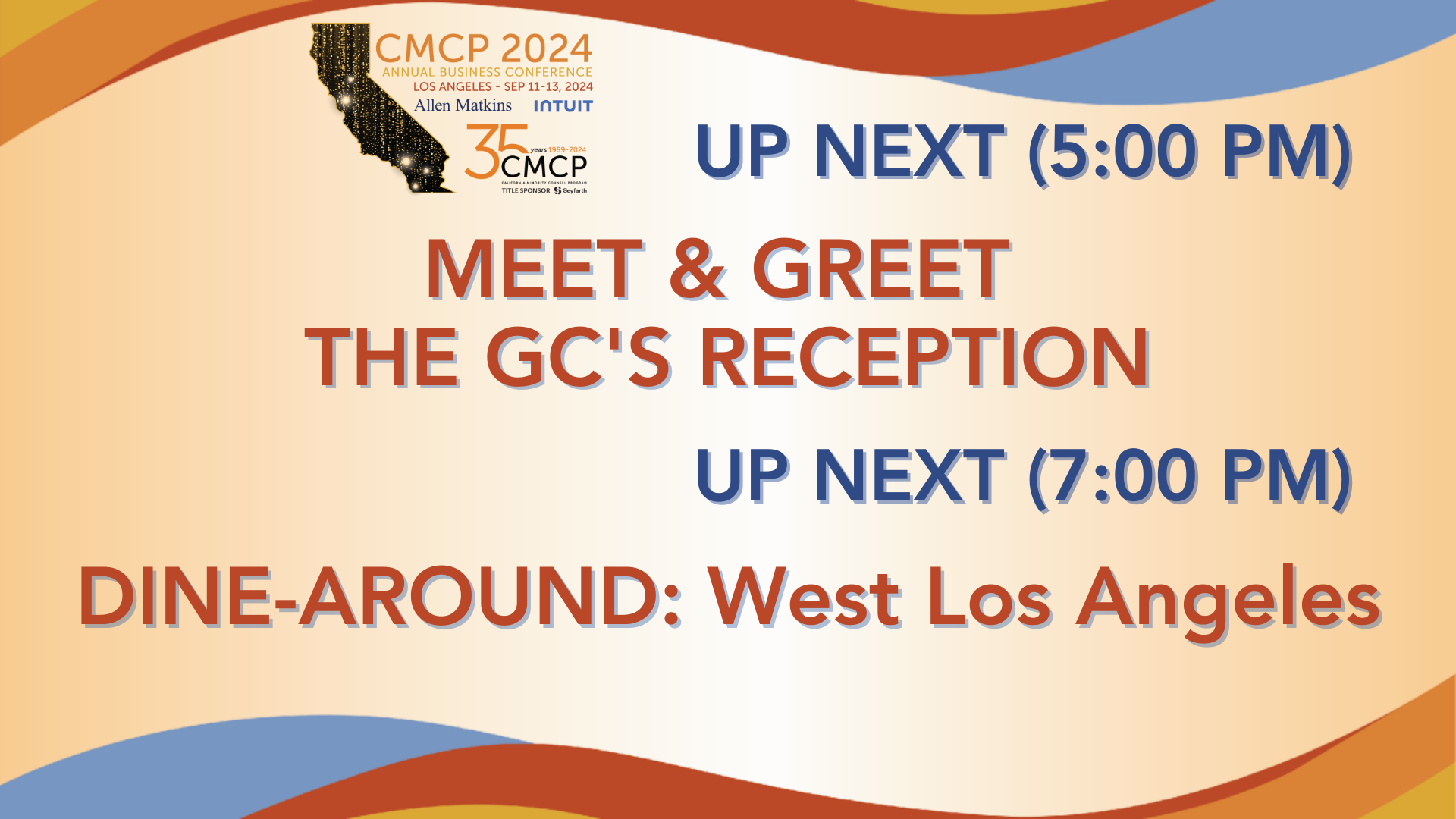